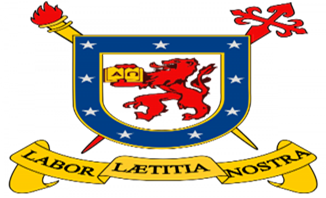 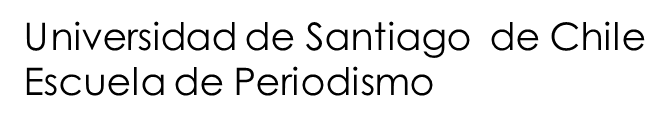 LA NOTA INFORMATIVA
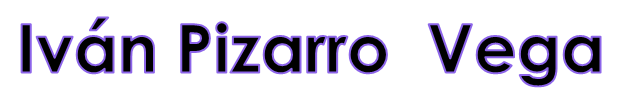 ¿Qué es lo que busca ahora un lector de diarios, que por lo general ya conoce las noticias, porque vio por televisión el panorama de la medianoche, revisó las ediciones web o escuchó la radio antes de ir hasta el escaparate a comprar un ejemplar?

Sin dudas, el lector no compra el diario sólo para informarse como podría hacerlo a  través de otros medios. Va en busca de profundidad, de análisis, de contextualización y de entretenimiento, con un lenguaje claro y preciso.
La noticia en sí misma puede no ser interesante, pero yo la puedo hacer interesante”. 

“Lo importante es cómo cuentas  lo que supuestamente es noticia hoy. No decir pormenorizadamente lo que pasó, sino la forma en que cuentas la noticia, cómo editas la noticia”.
1-La citas en el periodismo informativo:a) las citas directas con las comillas (” ”) y las indirectas con el QUE.Una de las formas que hay para atribuir las declaraciones que se emiten desde una fuente informativa es el citarlo de manera directa o las llamadas citas textuales.Esto es sencillo si se toman en cuenta estas observaciones: supongamos que un funcionario dijo: YO VOY A SER SOLTERO TODA MI VIDA. (Ejemplo extraído de manual Lenguaje y Periodismo) Usted va a su periódico para reproducir eso.Ejemplo 1:     El funcionario dijo: “Yo voy a ser soltero toda mi vida”Ejemplo 2:   “Yo voy a ser soltero toda mi vida”, dijo el funcionario.Ejemplo 3:   “Yo voy a ser soltero”, dijo el funcionario, además, agregó “toda mi vida”.
Citas indirectas con el pronombre relativo QUE.Ejemplo 1:  El funcionario dijo que él va a ser soltero toda su vida.Ejemplo 2, mejorado:    El funcionario dijo que él será soltero toda su vida.Forma incorrecta.    El funcionario dijo que “Yo voy a ser soltero toda mi vida”.Como leemos en este ejemplo las comillas y el pronombre relativo QUE están mal combinados. El QUE nunca sustituye a los dos puntos. Ahí lo que se dice es que el funcionario dijo que el redactor de la nota será soltero toda su vida. Esto se corrige de la forma siguiente:El funcionario dijo: “Yo voy a ser soltero toda mi vida”.
2-El verbo en las notas informativas.Como en las notas informativas se les exige a los redactores concisión y precisión, aquí haremos algunas indicaciones.El verbo en las notas informativas debe estar conjugado en indicativo y pasado: Corrió, inauguró…esto le da fortaleza a su nota informativa.
Deben evitarse los tiempos compuestos con el verbo haber: ha corrido, diga corrió.
No use perífrasis verbal, tomó una decisión, diga decidió.
No emplee el gerundio, infinitivo y participio. El infinitivo funciona como sustantivo; el gerundio como adverbio y el participio como adjetivo. Además, el gerundio, los redactores, lo utilizan en más de un 95 por ciento de forma errada.
Se recomienda, también, escribir en voz activa. Si decimos:Manuel escribió un libro (voz activa)Un libro fue escrito por Manuel (voz pasiva)En este ejemplo se ve, claramente, que en voz activa se ahorran palabras, además el sujeto, Manuel, se le da el orden de importancia que merece, ya que fue él quien escribió el libro, por ende es él el protagonista principal, no el libro. Además, el idioma español le da preferencia a la VOZ ACTIVA.
3-Los adjetivos, adverbios y conectores.Los adjetivos calificativos están prohibidos en las notas informativas. En vez de decir concentración multitudinaria, mejor escriba la cantidad de personas que asistieron a la marcha, al mitin.Los adverbios producen un efecto parecido al de los adjetivos. Por decir que un carro chocó porque iba aceleradísimo, mejor diga que iba a 275 kilómetros por hora.Los conectores denotan la relación que existe entre dos palabras, frases u oraciones, juntándolos o enlazándolos siempre gramaticalmente.
El uso de los conectores debe ser mesurado y no todos se puede usar en las notas informativas. Por el momento utilizaremos solamente la Y (copulativa). Para los demás casos seremos prudentes en su uso. Además, cuando escribimos:El Presidente dijo que el gobierno aumentará los sueldos a los empleados públicos ,porque la inflación subió un tres por ciento.En esta oración, la conjunción PORQUE hace que el redactor opine, sin querer, o por desconocimiento. También, los conectores son elementos que no añaden nada a una nota informativa (cuando se redacta en tercera persona). Lo correcto, si se usa el conector es:El Presidente dijo que el gobierno aumentará los sueldos a los empleados públicos, porque, según añadió, la inflación subió un tres por ciento. También se puede escribir en dos párrafos diferentes:
4-La gramática.Los consejos de la gramática tradicional se aplican para las notas informativas:S+P+CD+CI+CC:Los estudiantes de comunicación escribieron un libro para la educación en la Universidad de Santiago.Con ese esquema es que se les recomienda a los redactores nuevos y a los estudiantes de comunicación, y a todo a quien quiera que su mensaje llegue claro a los lectores, que se redacten las notas informativas.Como se ve, en el ejemplo, esa oración bimembre está escrita con un verbo  en voz activa, conjuntamente con sus modificadores y no tuvimos que usar ni una sola coma.
5-Las comas.Sabemos, ya, todas las funciones que tienen las comas en la redacción. Tomemos en cuenta que las comas no separan sujeto y predicado, es decir, al lexema nominal y al lexema verbal:La Universidad Autónoma de Santo Domingo (UASD) graduó a dos mil nuevos profesionales.En una oración como esa vemos que muchos redactores caen en la trampa de escribirla así:La Universidad Autónoma de Santo Domingo (UASD), graduó a dos mil nuevos profesionales.
Veamos otro ejemplo:El rector de la Universidad Autónoma de Santo Domingo (UASD), Roberto Reyna, viajó a San Francisco para inaugurar el centro universitario.En este caso si amerita que se coloquen dos comas entre UASD y viajó, ya que Roberto Reyna está en aposición con relación a la UASD. Son dos nombres que realizan la misma función.
-    La información debe escribirse en tercera persona por lo que no debe utilizarse la primera persona ni las formas pronominales de la primera persona excepto que sean declaraciones textuales.
	Mejor las frases cortas que las largas. Ej:

Los docentes, a una semana de comenzar el ciclo lectivo y sin llegar todavía a un
acuerdo salarial, anunciaron un paro (NO)
 
Los docentes anunciaron un paro a una semana de comenzado el ciclo lectivo. La medida se tomó al no arribar a un acuerdo salarial. (SI)
La construcción sintáctica preferente será la de Sujeto-Verbo-Complementos.
 
En San Isidro, el Presidente compró una casa. (NO) El Presidente compró una casa en San Isidro. (SI)
-	Los complementos se redactarán del más corto al más largo.
El seleccionado partió hacia la India con el avión para preparar la expedición con tiempo con todo el material. (NO)
 
El seleccionado salió en avión hacia la India con todo el material para preparar la expedición con tiempo. (SI)
-   Suprimir los incisos. Es preferible redactar frases simples que frases con subordinadas.
 
El vicepresidente X, quien inició ayer un viaje de campaña hacia tres municipios del interior de la Provincia, distritos estos que nunca había visitado, sostuvo que ganará las elecciones (NO).
 
El vicepresidente sostuvo que ganará las  elecciones. X inició  ayer un  viaje de campaña hacia tres municipios del interior de la Provincia que nunca había visitado. (SI)
Usar preferiblemente estructuras con verbo.
Llegaron a un acuerdo para la construcción de un parque. (NO) Acordaron construir un parque. (SI)
-
Es preferible usar frases afirmativas que negativas.
 
El Presidente no quiso hablar de la marcha de la economía. (NO) El Presidente se negó a hablar de la marcha de la economía. (SI)
-
Es preferible usar la voz activa que la pasiva. 
La noticia de su muerte fue difundida por la radio. (NO) La radio difundió la noticia de su muerte. (SI)
Usar preferiblemente estructuras con verbo.
 
Llegaron a un acuerdo para la construcción de un parque. (NO) 

Acordaron construir un parque. (SI)

Es preferible usar frases afirmativas que negativas.
 
El Presidente no quiso hablar de la marcha de la economía. 

(NO) El Presidente se negó a hablar de la marcha de la economía. (SI)

-Es preferible usar la voz activa que la pasiva.
 
La noticia de su muerte fue difundida por la radio. (NO)

 La radio difundió la noticia de su muerte. (SI)
- 
 Reducir al mínimo el uso de adjetivos y si un sustantivo necesita un calificativo no lo carguemos en dos.
 
Así como no deben usarse dos adjetivos juntos, tampoco se deben utilizar dos verbos
 
-No abusar de los pronombres, ni de los posesivos. Tener cuidado con el uso obsesivo  del  pronombre  “SU”  como  de  las  palabras  dicha,  dicho,  dichas, dichos; las expresiones “el mismo”, “la misma”, “los mismos”, “las mismas”.
-   En el texto informativo se utiliza el pasado simple y el futuro. El presente se utiliza en titulares.
 
-Utilizar los verbos que denoten acción permanente, que sean vigorosos
 
-Hay que evitar las palabras que no aporten información.
 
-   Deben utilizarse palabras comunes para que el lector lo entienda. Hay que tener cuidado con los tecnicismos porque los periodistas debemos explicar la información al lector para que resulte de su comprensión. De todos modos, evitar caer en vulgarismos.
Hay que limitar el uso de los adverbios acabados en -mente.
 
-	Evitar el uso de gerundios
 
-	Explicar siempre las siglas, sobre todo las que no son muy conocidas.
 
-Explicaremos la sigla la primera vez que salga. A lo largo del texto la podremos usar sin explicar.
 
Ej.: El Fondo Monetario Internacional (FMI)....
 
-	Colocar primero el cargo que el nombre del sujeto de la oración.
 
Ej.: El Presidente de la Nación Néstor Kirchner
Cuente todo, con cadencia
La narración de los hechos y de los datos ha de hacerse sin pretender contarlo todo a la vez. Hay que buscar una cadencia que no dé la sensación de barullo.
Ejemplo de párrafo confuso:
Oficialmente seis millones setecientos mil chilenos tienen derecho para que puedan  participar en el plebiscito, pero fuentes indican que no más de cinco millones y medio concurrirán a las urnas, siendo cifra importante y con poca abstención, debido fundamentalmente a que el Gobierno ha anticipado que se sancionará con hasta sesenta días de cárcel.
Los periodistas tienen la obligación de comunicar y hacer accesible al público en general, la información técnica especializada.La presencia de palabras eruditas no explicadas refleja la incapacidad del redactor para comprender y transmitir una realidad compleja.
Ejemplo:
Se trata del segundo incidente ocurrido al Jefe de Estado. El 15 de agosto el helicóptero a bordo del cual se encontraba Bani Sadr había tenido que efectuar un aterrizaje de emergencia a causa de una avería mecánica y se había estrellado contra el suelo. También entonces el presidente iraní salió incólume.
Revise los antecedentes
Un texto informativo debe explicarse por sí mismo. Ha de estar concebido de tal manera que el lector no necesite emplear otra fuente para recordar los antecedentes y comprender la información que se le ofrece.
Recuerde que no todos los lectores han comprado el periódico el día anterior, y sí lo hicieron es probable que no leyeran todos los artículos. 
Para ello el redactor debe presentar los datos actuales y sus antecedentes que permitan comprender el entorno de los hechos que se narran.
________________________________________
Rigor de los datos
El rigor del dato es fundamental en las informaciones. No basta con escribir que un grupo de agricultores ha tomado el municipio, habrá que precisar de cuántos se trataba.
Si se informa de unas jornadas de estudio, se debe especificar el número de asistentes, los países o regiones de los que proceden.
Si se escribe:
«los alumnos de tres facultades de la Universidad han protestado por...» 
debe precisarse cuántos son en total los estudiantes afectados y cuántos de ellos han suscrito la protesta.
En lugar de describir a un personaje como un hombre alto, es mejor precisar que mide 1.90 centímetros.
En lugar de decir que un orador estaba agitado, conviene indicar que golpeó la mesa con el puño, o describir cualquier otro acto con el que haya manifestado su agitación.
Cuidado con el tiempo
No cambie desaprensivamente el tiempo del verbo. Casi todas las noticias se redactan mejor en pretérito. No olvide conservar las reglas de la concordancia de los tiempos del verbo.
Ejemplos:
El estallido de dos artefactos explosivos era hasta el medio día el único incidente que empaña la realización del plebiscito.
La realización del acto plebiscitario alude a una realización temporal dentro de la cual está incluido el estallido de los explosivos.
Debió escribirse:
•	El estallido de dos artefactos explosivos era hasta el mediodía el único incidente que empañaba...
Compare
Trátese de relacionar las estadísticas con algo que tenga algún significado para el lector. Las cifras por sí solas son muy abstractas, por lo que es mejor comparar los hechos con aquellas cosas conocidas.
Ejemplo: 
Cuando los infantes de Marina de los Estados Unidos desembarcaron en el Líbano, significaba muy poco informar que el litoral libanés era de 190 kilómetros. Pero los lectores de Nueva York tuvieron una imagen muy clara cuando leyeron que el objetivo de la Marina de Guerra de los Estados Unidos era ocupar una faja de tierra tan extensa como el litoral del sur de Long Island.
________________________________________
Directo al grano
El uso de frases que alargan innecesariamente el texto perjudica su claridad. Es mejor ir directo al asunto principal, suprimiendo las palabras que rodean el tema principal.
Veamos, por ejemplo, esta presentación de datos que da muchos rodeos:
Es posible que, con motivo de la primera reunión de los cancilleres del Pacto Amazónico a efectuarse en Brasil en Octubre, exista también alguna relación en esa fecha con los países de la Comunidad Andina de Naciones.
Propongamos una versión más limpia de la nota:
En octubre, al celebrarse en Brasil la reunión de cancilleres del Pacto Amazónico, probablemente se establecerá contacto con los países de la Comunidad Andina de Naciones 
________________________________________
Las trabas estilísticas y gramaticales más comunes se presentan por el uso de: 
Lo retorcido
La prosa retorcida, artificial o que revele excitación. Estar lleno de detalles que esconden la importancia del hecho principal es el mayor defecto, imperdonable de una entrada extensa y llena de frases intercaladas.
Lo vago
Las frases turbias, vagas, ambiguas. Palabras como "varios", "muchos", "algunos", "pequeño", "grande" representan una mala información y al inicio de la entrada periodística son un desastre en el texto. A toda costa deben evitarse frases que no dicen nada. Ejemplo:
a) Fue un día diferente para tal fulano...
b) El crimen fue algo terrible...